výukovÉ metody informačního vzdělávání se zaměřením na metody kritického myšlení (RWCT)
Informační vzdělávání

18. listopad 2016
Pojmosloví
Metoda
z řec. „meta hodos“ = cesta směřující k cíli
postup, prostředek a návod, pomocí nichž dosáhneme cíle v kterékoli činností
Výuková metoda
uspořádaný systém vyučovacích činností učitele a učebních aktivit žáka směřující k dosažení výchovně-vzdělávacích cílů (Maňák, Švec, 2003)

Výukové metody - patří mezi základní didaktické kategorie
Klasifikace výukových metod
Různé přístupy

Maňák, Švec (2003) – podle stupně složitosti edukačních vazeb 
splývání pojmů výuková metoda / organizační forma
1) klasické výukové m.
2) aktivizující výukové m.
3) komplexní výukové m.  



Žádná z klasifikací nepostihuje komplexní přehled metod
Jak vybírat výukové metody
Výukové metody podporující
Aktivitu
Samostatnou práci
Tvořivost
Celistvý harmonický rozvoj žákovy/studentovy osobnosti

Současný trend knihovnické pedagogiky = aktivizující metody
NE beseda
ANO seminář, „problematizovaná“ přednáška, prvky aktivního učení, problémové metody, skupinové úkoly…využívání technologií (např. 1:1 – BYOD)
Pedagogická paradigmata v informačním vzdělávání
Transmisivní
Konstruktivistické
Výuková koncepce dogmatická – učení pomocí předávání hotových poznatků
Výuková koncepce slovně-názorná – J. Á. Komenský
Výuková koncepce verbálně-reprodukční – pamětné osvojování a memorování bez předchozího porozumění (J. F. Herbart)
Problémová koncepce – (John Dewey) – propojení školního učení s učením životním
Rozvíjející vyučování – učení má předbíhat vývoj dítěte (učení o zóně nejbližšího vývoje)
Transmise       vs      Konstruktivismus
Srovnávací kritéria

LEKTOR
Žák/studující / uživATEL
Organizační formy 
Struktura LEKCE 
Vzdělávací obsah
Tradiční a inovativní výukové metodyVýhody vs nevýhody
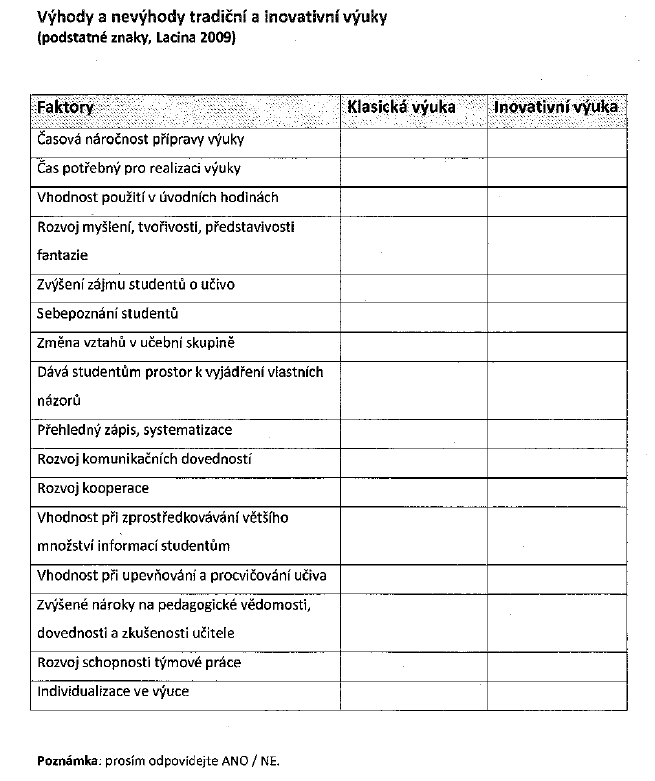 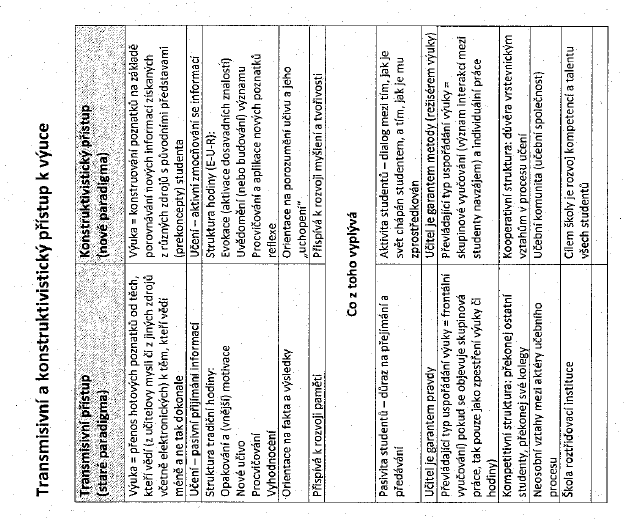 Transmisivní pojetí výuky
Zahrnuje výukové strategie zprostředkující žákům a studentům hotové vědomosti a dovednosti, vedou přímou cestou k osvojování hotových poznatků

Znaky:
Soustředěnost lektora na učební osnovy / vzdělávací obsah

Převaha metody výkladu (lektor, učební text)

Snadný vznik nečekané potíže/překážky – nepozornost  

Nemožnost přizpůsobit rychlost učení všem (tempo orientováno na průměrné až slabé)

Obtíž při kontrole vědomostí jedinců
Metody tradiční výuky (transmise)
KDY použít tradiční metody výuky
Zprostředkování složitě pochopitelného vzdělávacího obsahu vyžadujícího širší znalosti i z dalších oblastí 
Zprostředkování abstraktního učiva 
Zprostředkování pouček, pravidel

Význam transmisivního pojetí výuky:
Studující dostává vzdělávací obsah utříděný v uceleném systému (Pecina, Zormanová, 2009)

Negativum transmisivního pojetí výuky:
Chybí příprava studujícího/žáka/uživatele na řešení životních situací (Skalková)
Konstruktivistické pojetí výuky
Hlavní rys konstruktivismu:
pojetí učení jako aktivního, záměrného sociálního procesu konstruování významů z předložených informací a navozených zkušeností
Předkládané informace zpracuje žák/studující různě s ohledem na charakter jeho poznávacího procesu, vliv emocí, názorů, očekávání 

Důraz na proces konstruování poznatků učícím se  subjektem (žákem/studentem)
Práce s PREKONCEPTY (žákovy představy o tom, jak funguje svět, přinášené do výuky            tyto představy ovlivňují jeho vnímání, porozumění dalším informacím a učení)

Co sledují konstruktivisté:
Podmíněnost procesu učení úrovní žákových schopností, dosavadních znalostí a procesem učení
Proces učení je třeba zkoumat jako učení konkrétnímu vzdělávacímu obsahu
Zájem o oborové didaktiky, psychodidaktiku
Konstruktivistické výukové strategie
Aktivizují žákovy/studentovy poznávací procesy
Vedou k rozvoji samostatnosti, představivosti, fantazie, logického myšlení, tvůrčích schopností

 Konstruktivistické (inovativní) výukové metody v lekcích
Dialog
Diskuse
Problémové metody
Brainstorming
Didaktické hry
Inscenační, situační metody
Práce s ICT
Kritické myšlení
Učení v životních situacích…
A co napoví historický kontext
ANTIKA
sokratovský dialog/sokratovská metoda – metoda výuky, při níž učitel přivádí žáky pomocí návodných otázek k pravdivému, novému poznání 
Sokratés: poznání je rozpomínání duše, tedy poznávání; úloha učitele při poznávání se rovná roli porodní báby
didaktická hra
Quintilianus: výuka: napodobení         teoretické poučení        cvičení 
 	Dvanáct knih o výchově řečníka (první publikace o výukových 
          metodách)
A co napoví historický kontext
STŘEDOVĚK
Slovní výukové metody založené na pamětním osvojování církevních textů (kterým žáci nerozuměli)
„biflování“ kanonických učebnic (schválených církví – kánon)

Výuková metoda disputace – z protikladů se vyvozuje končené řešení (vědecká rozprava formou diskuse)

RENESANCE
Snaha omezit pamětní teoretické učení 
Základy moderní pedagogiky
A co napoví historický kontext
Jan Ámos Komenský

Přirozená metoda – odvozená z poznání a napodobování přírody
Slovně názorná koncepce výuky
Učení se slovům ve spojení s věcmi
Poznávání nového skrze smysly
Učit se všemu příkladem, pravidlem a praxí 
Vycházet při výuce z poznání bezprostřední skutečnosti

Lektor by měl připojovat k popisům KRESBY/náčrtky
Vše probírané zobrazit 
…
Inovativní výukové metody
Charakteristika inovativních výukových metod
Náročnější příprava pro lektora
Materiální zajištění
Postupná příprava žáka na tento typ edukace – žák je aktivním činitelem procesu
Učení probíhá v rámci:
Samostatné objevování
Zjišťování informací
Vyhledávání a zpracování informací
Aktivní spolupráce s ostatními
Týmová práce
Organizace
Kooperace
Komunikace v týmu
Edukace inovativními metodami
Metody diskusní
HOBO metoda (dva protichůdné tábory)

Metody situační
Metoda rozboru situace (pečlivé samostudium s následnou řízenou diskusí ve skupině)

Metody inscenační
Sociální učení na modelových problémových situacích

Didaktická hra
Simulační d. h.
Edukace inovativními metodami
Metody heuristické (řešení problémů)
Problémová metoda
Nesdělování hotových poznatků, nýbrž vedení k samostatnému (nebo s pomocí lektora) odvození nových poznatků vlastní myšlenkovou činností
Aktivní badatelská činnost
Stanovení problémové situace
Lektor navodí problémovou situaci zadáním problémových úkolů a otázek

Typy problémových úkolů  
1. tzv. uzavřené = jedno správné řešení
2. tzv. otevřené = více správných řešení
Zásady použití problémové úlohy, podmínky
1. logická návaznost s dosavadními poznatky žáka
2. přiměřenost věku, vědomostem a dovednostem  žáků
3. problémový obsah (nový poznatek)
4. upoutá, vzbudí pozornost žáků a chuť k poznání
5. lektor řídí činnost žáků při řešení úloh 

Objektivní podmínky pro práci žáků – klima:
Příjemné prostředí
Respektování osobnosti žáka
Dobrý vztah mezi lektorem a žáky (důvěra, přátelství)
Atmosféra beze strachu
Spravedlivé hodnocení
Podpora aktivních žáků (individuální úkoly)
Hodnocení problémových úloh
Žák zná předem přesně požadavky učícího knihovníka
co mám dělat
co se ode mě očekává

Žák zná předem přesně kritéria hodnocení vědomostí a dovedností

Lektor neustále sleduje práci žáků
tolerance žákova neúspěchu
Lektor chválí výsledky práce žáků, i dílčí 
Lektor hodnotí pozitiva práce a popisně pojmenuje vše potřebné ke zlepšení
Motivace žáka k pozitivní změně (odhalení dopadu pozit. změny)
Lektor povzbuzuje žáka k dalším nápadům
Metody kritického myšlení (MKM)
Oblast inovativních výukových metod 
Řada definic kritického myšlení
MKM chápány jako NÁSTROJ, vede žáky: 
k porozumění učivu 
k odhalování vztahů mezi osvojenými jevy a fakty
k vytváření vlastního názoru na téma
k hloubkovému učení

Stimulace kritického myšlení žáků – jak ji posílit?
Lektor – znalost MKM „na vlastní kůži“

Program Čtením a psaním ke kritickému myšlení (Reading and Writing for Critical thinking – RWCT)
http://www.kritickemysleni.cz/facelift_index.php

časopis Kritická gramotnost
http://1url.cz/GtuaF
Úkol do hodiny / k přemýšlení pro zkoušku
Formy edukace a metody k jejich naplnění

Otázka:
Jak připravíte a povedete lekci IV na vámi vybrané téma
A) jako lekci tradiční výuky
B) jako lekci s aktivizujícími prvky
Fáze kritického myšlení Třífázový model učení (E-U-R)
Metody krit. myš. ve fázích E-U-R
Zdroje - výběr
MAŇÁK, Josef a Vlastimil ŠVEC. Výukové metody. Brno: Paido, 2003. ISBN 80-7315-039-5. Dostupné také online na http://1url.cz/2tuaa

MAZÁČOVÁ, Pavlína. Metodika lekcí informačního vzdělávání na Masarykově univerzitě v Brně (s akcentem pedagogického konstruktivismu). Dostupné na http://www.infolib.sk/files/infos_2015_prezentacie/zbornik-infos-2015_web_27_6_2015.pdf – (s. 258-270) – pozor, neúplný bibliografický údaj 

PECINA, Pavel a Lucie ZORMANOVÁ. Metody a formy aktivní práce žáků v teorii a praxi. Brno: Masarykova univerzita, 2009. ISBN 978-80-210-4834-8.

ZORMANOVÁ, Lucie. Výukové metody v pedagogice: tradiční a inovativní metody, transmisivní a konstruktivistické pojetí výuky, klasifikace výukových metod. Praha: Grada, 2012. Pedagogika (Grada). ISBN 978-80-247-4100-0.